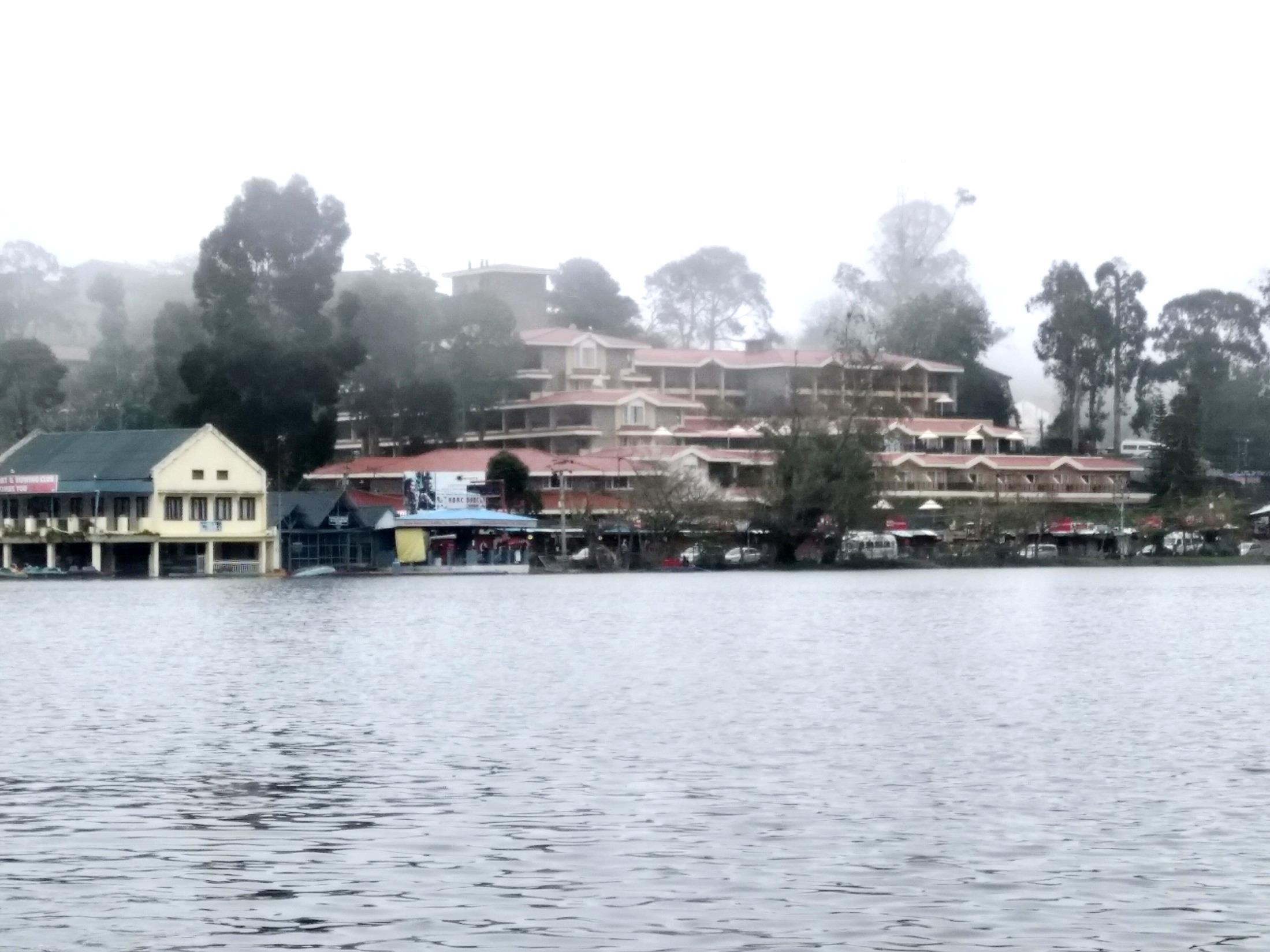 স্বাগতম
পরিচিতি
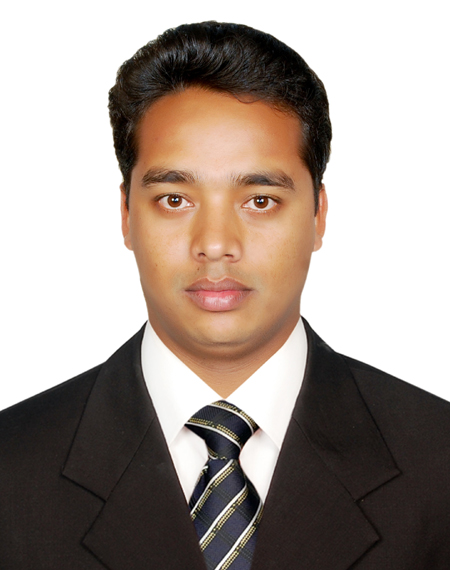 পাঠ পরিচিতি 
নবম-দশম শ্রেণি 
বিষয়ঃ গণিত 
অধ্যায়ঃ ১৩
সময়ঃ ৪৫ মিনিট
তারিখঃ ০৯/০২/১৯
জিয়াউল হক ভূঁঞা
সহকারী শিক্ষক -গণিত 
ফেনী আলীয়া কামিল মাদ্রাসা
01830123185
সমান্তর  ধারার  ক্ষেত্রে  n তম পদ  নির্ণয়ের  সূত্র টি  বল ?
সমান্তর  ধারার  ক্ষেত্রে  n তম পদের সমষ্টি  নির্ণয়ের  সূত্র টি  বল ?
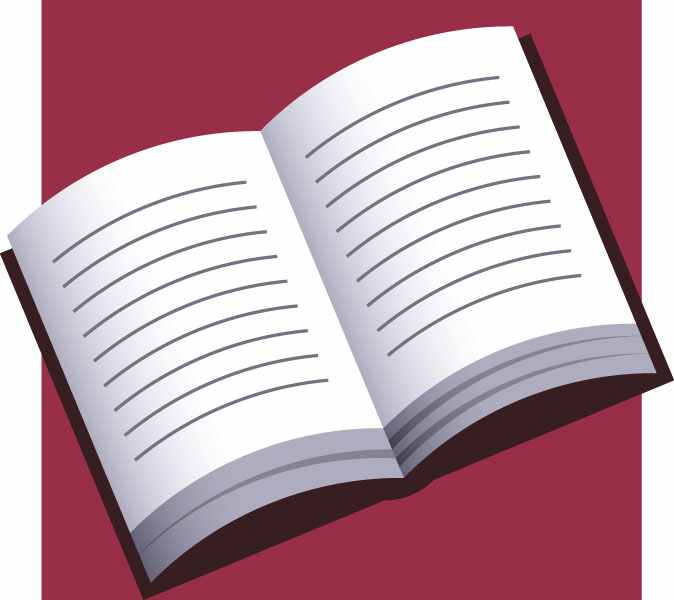 আজকের পাঠ
সসীম ধারা (সমান্তর ধারা)
পাঠ শেষে শিক্ষার্থীরা------
১। সমান্তর ধারার নিদিষ্টতম পদ ও নির্দিষ্ট সংখ্যক পদের সমষ্টি নির্ণয়ের সূত্র প্রয়োগ করে গাণিতিক সমস্যা সমাধান করতে পারবে ।
8+11+14+17+•••ধারাটির কোন পদ 392?
মনে করি 
ধারার ১ম পদ ,  a= 8
সাধারন অন্তর  d = ২য় পদ – ১ম পদ
= 11-8
=  3
বা, n-1 =128
বা, n  = 128+1
প্রশ্নমতে,		  
	a + ( n-1) d = 392
বা,  8+(n-1) 3 = 392
বা,  (n-1) 3 = 392-8
বা,  (n-1) 3 = 384
একক কাজ
সময়ঃ ৮ মিনিট
* 4+7+10+13+•••ধারাটির কোন পদ 301?
*কোনো সমান্তর ধারার  m তম পদ n এবং nতম পদ m              হলে , ধারাটির (m+n) তম পদ কত ?
মনে করি 
ধারার ১ম পদ  = a
সাধারন অন্তর  = d
= a +( m-1) d+ nd
[ (i) হতে
= n + n(-1)
= n -  n
শর্তমতে ,
a +( m-1) d = n …….(i)
= 0
a +( n-1) d = m …….(ii)
(-)       (m-n)d = n-m
বা, (m-n)d = -(m-n)
মূল্যায়ন
সময়ঃ ৩ মিনিট
1)
8+11+14+17+•••ধারাটির  সাধারণ অন্তর কত?
ক) 8 খ) 3 গ) 5 ঘ) 7
2)
8+11+14+17+•••ধারাটির  ১ম পদ কত?
ক) 8 খ) 3 গ) 5 ঘ) 7
বাড়ীর কাজ
*সৃজনশীলপ্রশ্নঃ
 4+7+10+13+••• একটি সমান্তর ধারার 
ক) ধারাটির ১ম পদ ও সাধারণ অন্তর কত ?
খ)ধারাটির কোন পদ 301?
গ) কোনো সমান্তর ধারার  m তম পদ n এবং nতম পদ m হলে , ধারাটির (m+n) তম পদ কত ?
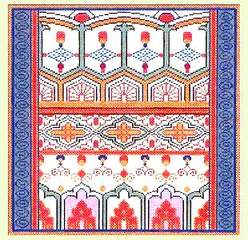 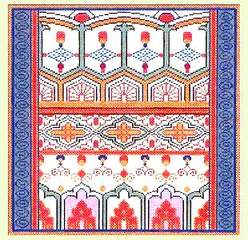 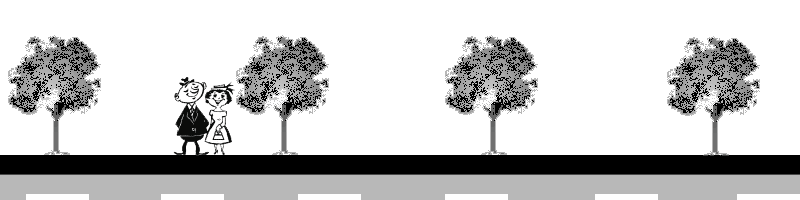 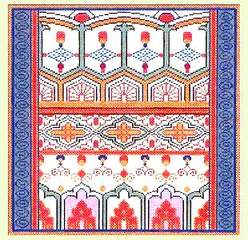 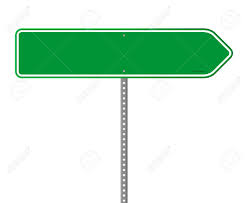 ফেনী আলীয়া কামিল মাদ্রাসা
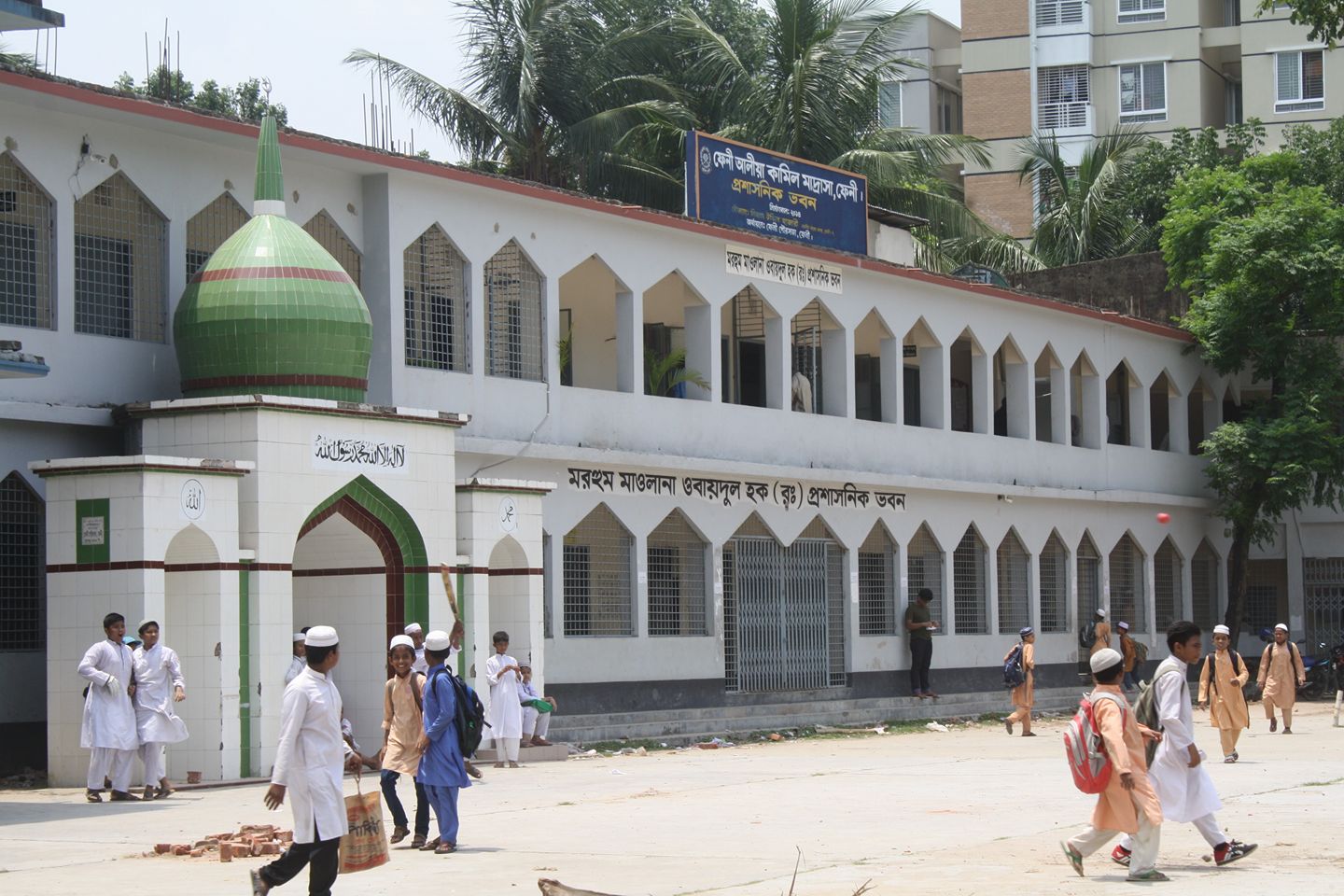 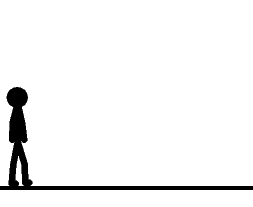 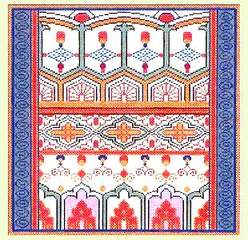 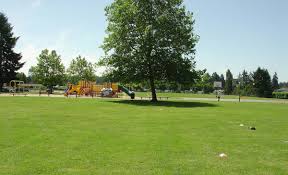 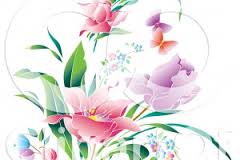 সবাইকে ধন্যবাদ
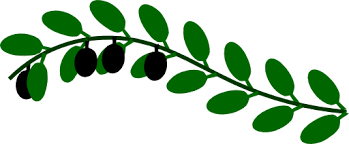 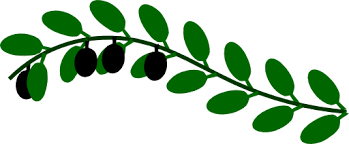